Lecture 3.

Physical and chemical properties of proteins. Denaturation.
Physical properties
Size
Colloidal solutions
Charge
UV absorption
Solubility
Protein molecular size
Molecular weight:

Vary from 6000 to million Daltons (Da) 

Protomeric proteins: 50 000 to 100 000 Da

Oligomeric proteins: > 100 000 Da
Colloidal properties
Solution 	（< 1 nm） 
Colloid   	（1 – 100 nm） 
Suspension	(> 100 nm) 
Protein 
Particle size of 2~20 nm 
Protein solution has colloidal properties (high viscosity, high absorption capacity, light distraction, do not pass through a semipermeable membrane …
Protein charge
The pH at which the protein has zero net-charge is referred to as isoelectric point (pI).

Amphoteric properties.
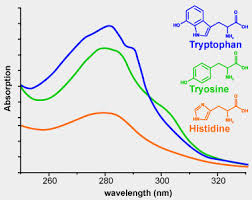 UV absorption
Trp, Tyr, Phe, and His have aromatic groups of resonance double bonds. 

Proteins have a strong absorption at 280nm.
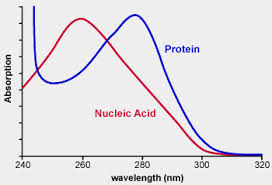 Solubility
Affected by the balance of hydrophobic and hydrophilic amino acids on its surface

Charged amino acids play the most important role in keeping the protein soluble

Solubility determined by repulsion forces among protein molecules and a hydration water layer
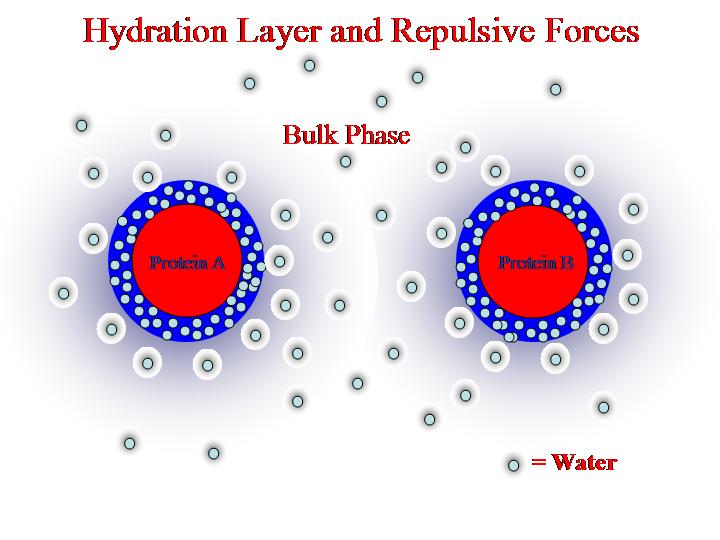 7
Influence of pH on protein solubility
The proteins are least soluble at their isoelectric point (no net charge)
The protein become increasingly soluble as pH is increased or decreased away from the pI
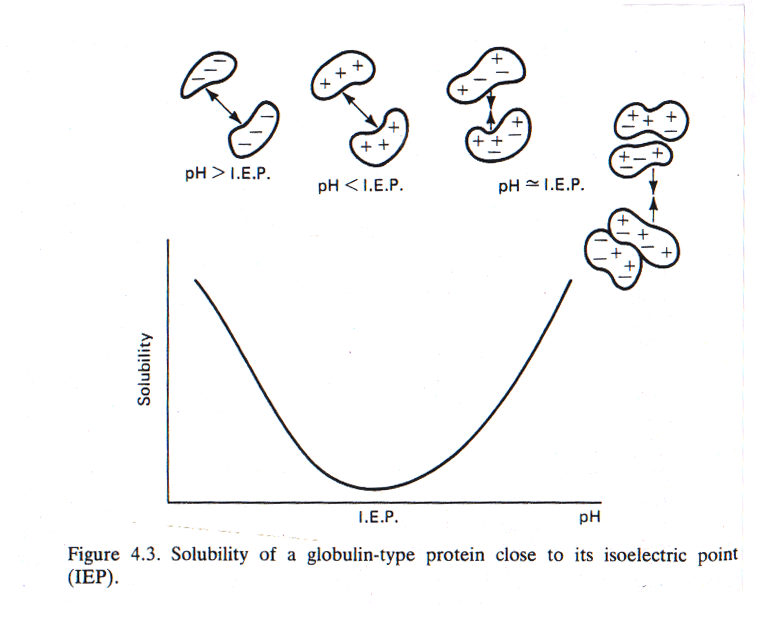 Influence of salt on protein solubility
Positively and negatively charged small ions in solution can cluster around charged side groups
These ions can “screen” interacting side groups from each other 
Charged side groups of proteins can collect a cloud of ions called a counterion atmosphere 
Extent of the counterion atmosphere depends on the ionic strength of the charged ions in solution
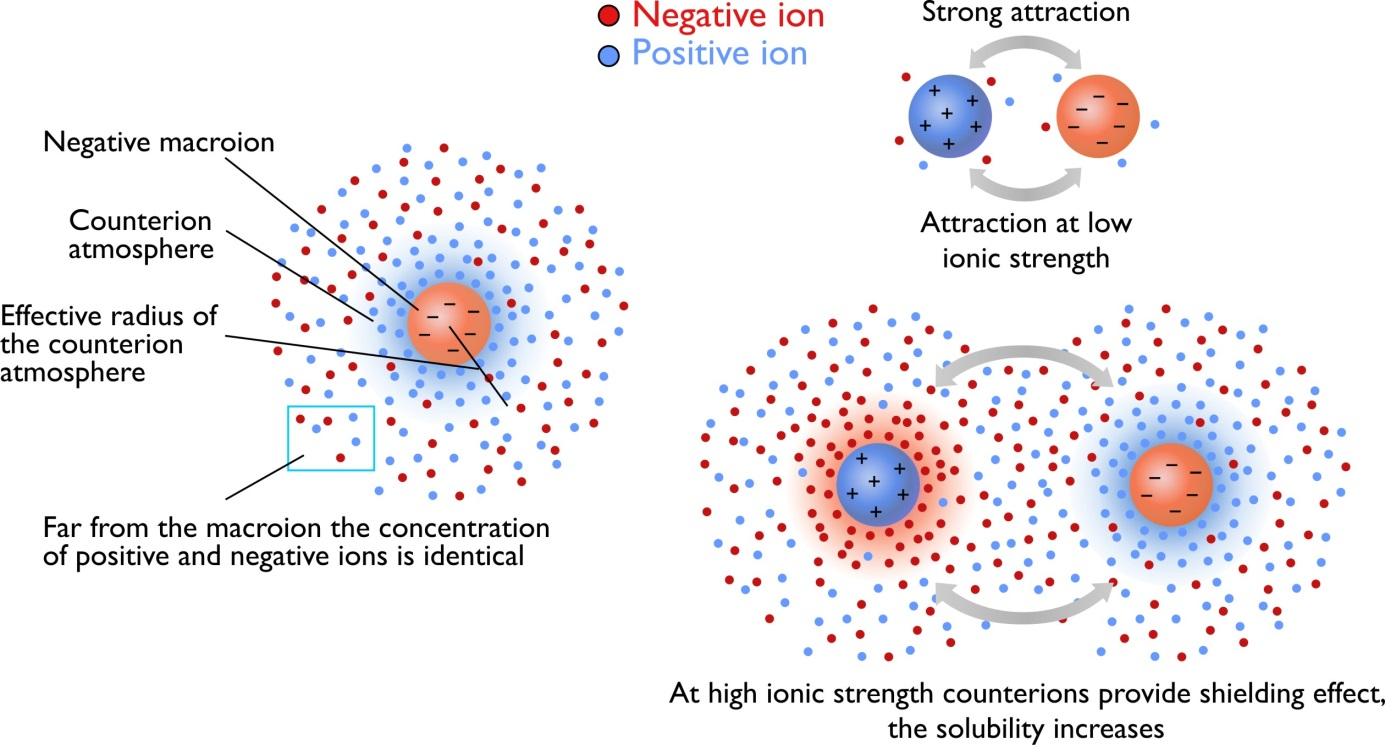 Influence of salt concentration on protein solubility
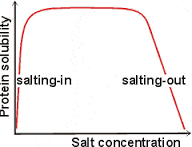 At low salt concentrations protein solubility increases (salting-in): interactions between side groups at the pI are screened which prevent aggregation.

At high salt concentrations protein solubility decreases (salting-out): salt ions bound to water molecules and disrupt hydrolytic layer of proteins.
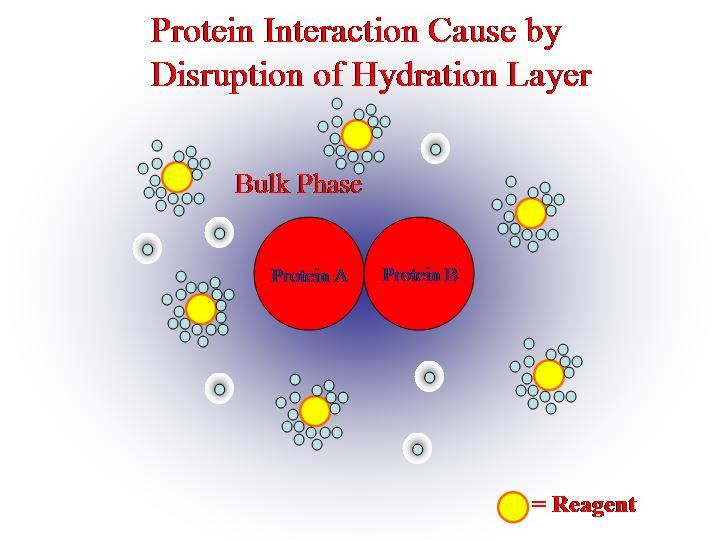 10
Protein denaturation
Proteins exist in two main states
DENATURED STATE
Loss of native conformation
Altered secondary, tertiary or quaternary structure
Disruption of disulfide bonds (covalent) and non-covalent bonds (H-bond, ionic bond, hydrophobic  interaction
Peptide bonds are not affected
NATIVE STATE
Usually most stable
Usually most soluble
Polar groups usually on the outside
Hydrophobic groups on inside
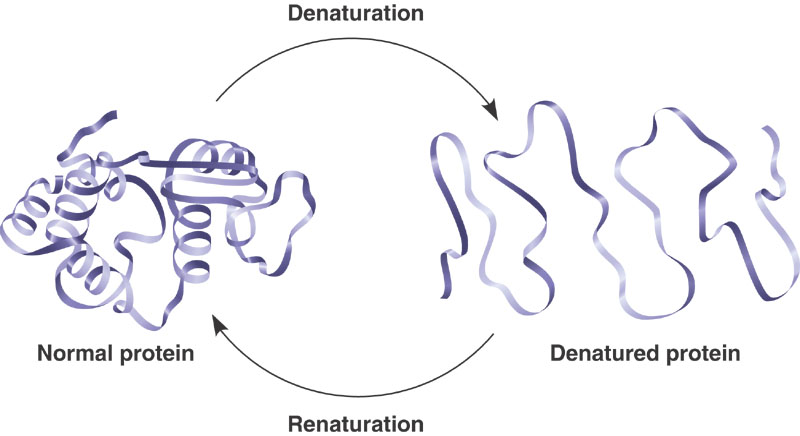 The proteins can regain their native state when the denaturing influence is removed-Renaturation.
11
Denaturing agents
Physical agents 
Thermal treatment
High temperature destabilizes the non-covalent interactions holding the protein together causing it to eventually unfold. Increase molecular energy and motion.
Hydrogen bonds are affected the most.
Freezing can also denature due to ice crystals and weakening of hydrophobic interactions.
100
%Denatured
0
0
100
T (C)
Thermal treatment
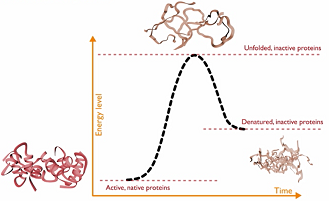 At a slow increasing temperature, protein conformation remains intact in a relatively broad temperature range.

Abrupt loss of structure (and function) occurs in a narrow temperature range
Thermal treatment: an example
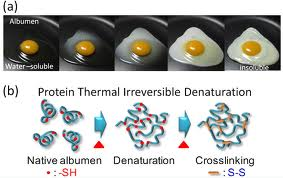 Denaturing agents: Physical agents
Hydrostatic pressure (5 000 to 10 000 atm): Destabilize hydrophobic interactions; Water molecules can penetrate hydrophobic protein core.
http://www.researchgate.net/profile/Vadim_Mozhaev/publication/227836660_High_pressure_effects_on_protein_structure_and_function/links/0f31752e01a8a03a30000000.pdf

UV radiation: similar to high temperature treatment effect: higher kinetic energy increases the vibration of molecules thus disrupting H-bonds.
Denaturing agents: Physical agents
X-rays


Violent shaking (H-bond disruption).
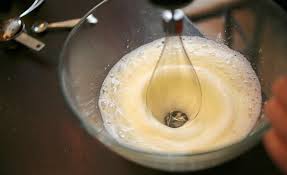 Denaturing agents: Chemical agents
Acids and alkalis; Altered pH
Organic solvents (ether, alcohol)
Salts of heavy metals (Pb, Hg)
Chaotropic agents
Detergents
Reducing/oxidizing agents
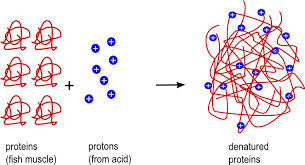 Acids and alkalis
Disrupt ionic bonds

Example: protein denaturation by gastric juices
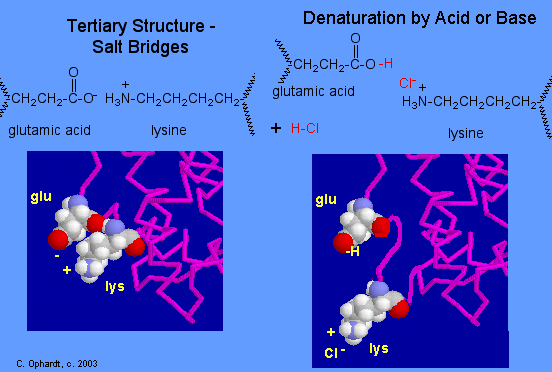 Denaturing agents: Chemical agents
pH and denaturation 
Proteins are more stable against denaturation at their isoelectric point than at any other pH. 
At extreme pH values, strong intramolecular electrostatic repulsion caused by high net charge results in swelling and unfolding of the protein molecule.
100
%Denatured
0
0
pH
12
Organic solvents (ether, alcohol)
Organic solvents denature proteins by disrupting the side chain intramolecular hydrogen bonding. 
New hydrogen bonds are formed instead between the new organic solvent molecule and the protein side chains.
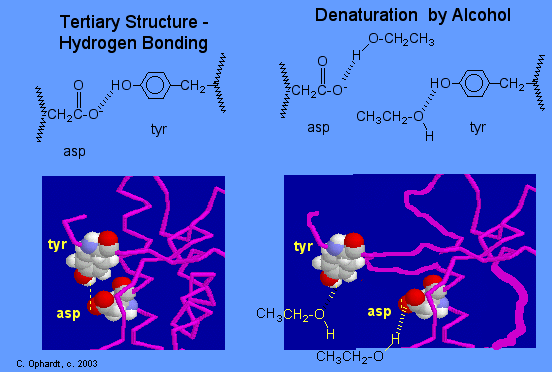 Salts of heavy metals (Pb+2, Cd+2 Hg+2…)
Disrupt ionic bonds

The reaction of a heavy metal salt with a protein usually leads to an insoluble metal protein salt.
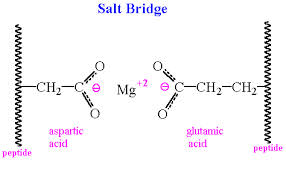 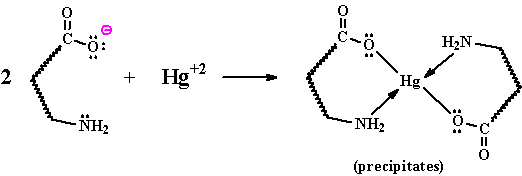 Chaotropic agents
A chaotropic agent is a molecule in water solution that can disrupt the hydrogen bonding network between water molecules. This has an effect on the stability of the native state of other molecules in the solution such as proteins.
Compete for hydrogen bonds

Examples:

	urea


	guanidinium chloride
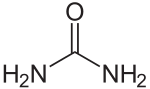 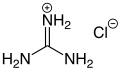 Detergents
Disrupt hydrophobic interactions in protein molecules.
Detergents are amphiphilic molecules which contain both hydrophobic and hydrophilic parts.

Hydrophobic parts of the detergent associates with the hydrophobic parts of the protein.

Hydrophilic parts of the detergent interact with water molecules

Thus, hydrophobic parts of the protein do not need to interact with each other.
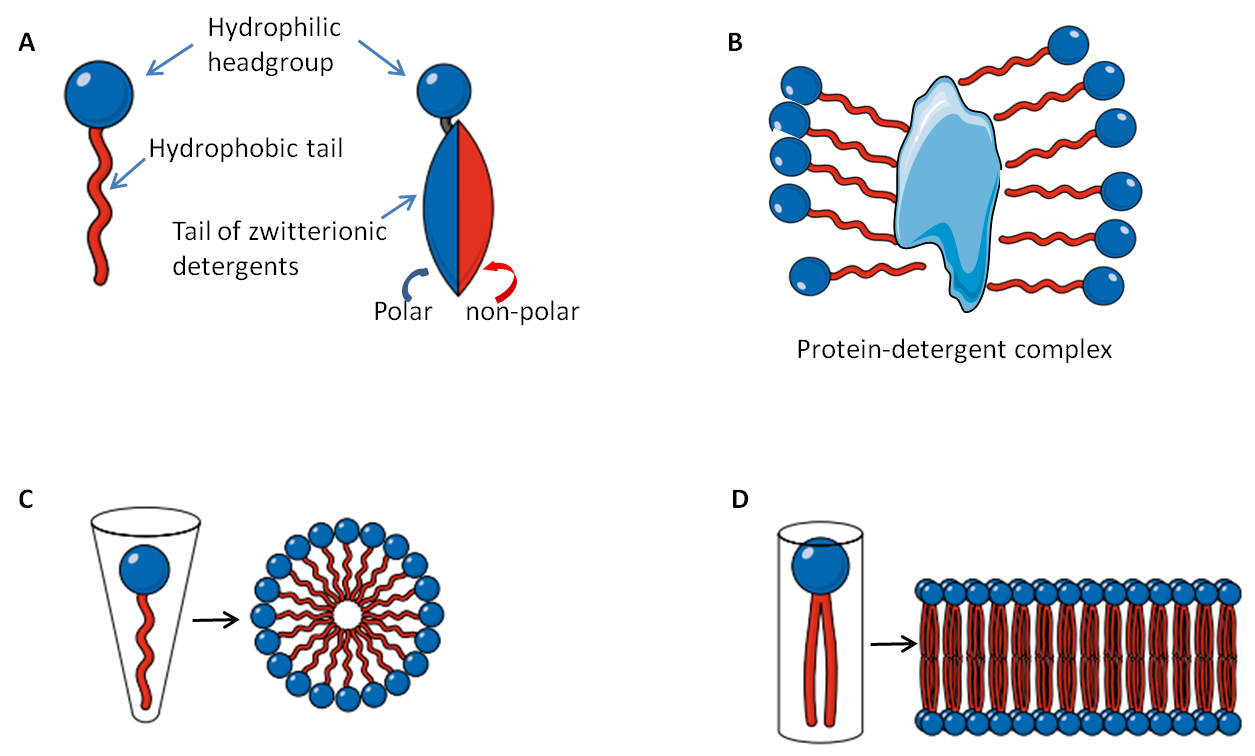 Reducing agents
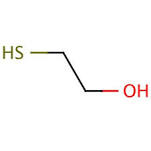 Mercaptoethanol
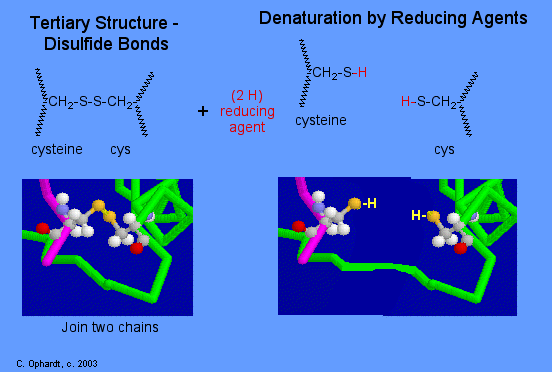 Protein denaturation: consequences
Change in physical, chemical and biological properties of proteins.
Increased viscosity

Altered functional properties

Loss of enzymatic activity
Altered solubility
Denaturation of the protein can both increase or decrease solubility of proteins.
E.g. very high and low pH denature but the protein is soluble since there is much repulsion




Very high or very low temperature on the other hand will lead to loss in solubility since exposed hydrophobic groups of the denatured protein lead to aggregation (may be desirable or undesirable in food products)
+
+
+
Low pH
+
+
+
+
+
+
+
+
+
Insoluble complex
26
Increased digestibility
Denatured protein is more easily digested due to enhanced exposure of peptide bonds to enzymes. 

Cooking causes protein denaturation and therefore, cooked food is more easily digested.
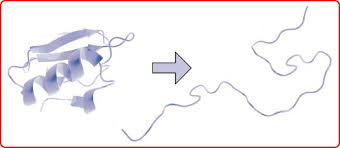 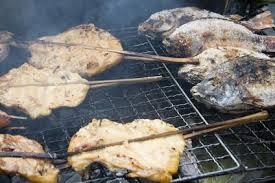 Chemical properties of proteins
Hydrolysis
Proteins can be hydrolyzed (the peptide bond) by acid or enzymes to give peptides and free amino acids (e.g. soy sauce, fish sauce etc.)
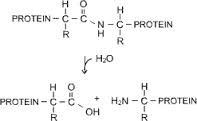 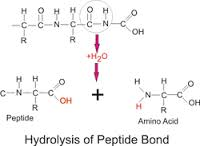 Chemical properties of proteins: consequences
Modifies protein functional properties

E.g. increased solubility

Increases bioavailability of amino acids

Excessive consumption of free amino acids is not good however
Maillard reaction (carbonyl - amine browning)
Changes functional properties of proteins
Changes color
Changes flavor
Decreases nutritional quality (amino acids less available)
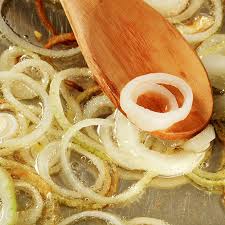 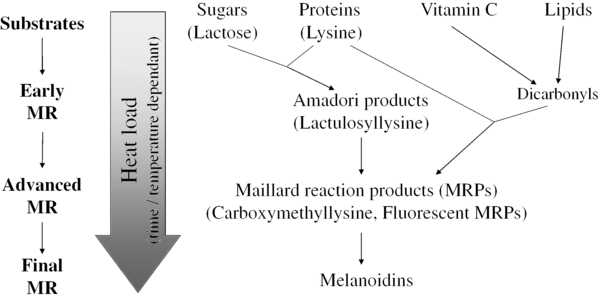 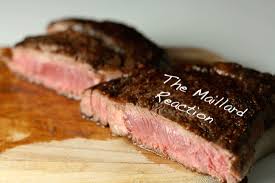 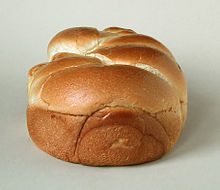 Alkaline reactions

Soy processing (textured vegetable protein)
0.1 M NaOH for 1 hr @ 60°C
Denatures proteins 
Opens up its structure due to electrostatic repulsion
The peptide bond may also be hydrolyzed
Alkaline reactions (cont.)
Some amino acids become highly reactive 
NH3 groups in lysine 
SH groups and S-S bonds become very reactive (e.g. cysteine)
	Lysinoalanine formation (LAL)
Lysine becomes highly reactive at high pH and reacts with dehydroalanine forming a cross-link
Lysine, an essential amino acid, becomes unavailable
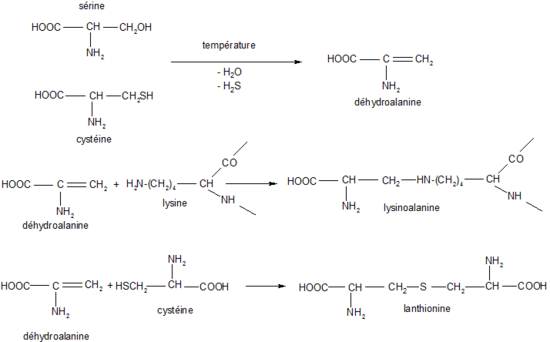 Lysinoalanine formation (LAL)

Problem:

Lysine is the limiting amino acid in cereal foods.
Limiting amino acid: Essential amino acid of least quantity.


Lysinoalanine can lead to kidney toxicity in rats, and possibly humans.
Alkaline reactions (cont.)

	Isomerization (racemization)

L- to D-amino acids
We cannot metabolize D-amino acids
Not a very serious problem in texturized vegetable protein production.
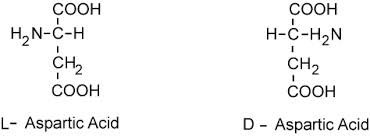 4. Oxidation

Lipid oxidation
Aldehyde, ketones react with lysine making it unavailable
Usually not a major problem
Methionine oxidation (no major concern)
Sulfoxide or sulfone



Met sulfoxide still active as an essential amino acid
Met sulfone – no or little amino acid activity
http://onlinelibrary.wiley.com/doi/10.1111/1541-4337.12127/epdf
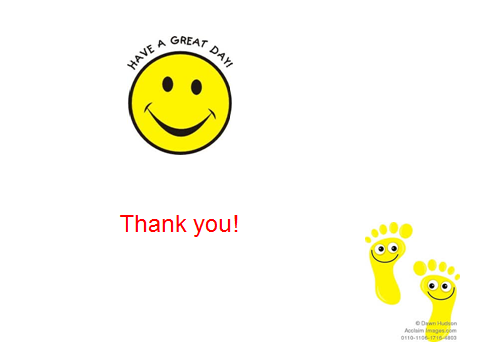